1
תוכנה 1
תרגול מספר 12: 
Generics
בית הספר למדעי המחשב
אוניברסיטת תל אביב
1
[Speaker Notes: תרגול שלא נלמד בו סינטקס חדש אבל נבנה יחד חברה
זמן טוב לשאול שאלות על דברים לא ברורים.]
2
תכנות גנרי
תמיכה בתכנות גנרי נוספה בגרסה 5 ניתן להגדיר מחלקות ושירותים גנריים (מוכללים)
חלק מכללי השפה הנוגעים לגנריות הם מורכבים מסיבות של תאימות לאחור.

מונע שכפול קוד: ניתן לכתוב תוכניות שאינן תלויות בטיפוסי המשתנים.
מאפשר בטיחות טיפוסים.
מנגנון שנועד עבור קומפילציה בלבד ונמחק בזמן ריצה
[Speaker Notes: תכנות גנרי נוסף מאוחר יחסית.יש מיגבלות וכללים מורבים שנובעים מתאימות לאחור.
זה מאפשר לקמפל דברים שעלולים להפיל אותנו בזמן ריצה.]
3
דוגמה מההרצאה
public class Cell<T> {
   private T cont;
   private Cell<T>  next;  

   public Cell(T cont, Cell<T>  next) {  
      this.cont = cont;
            this.next = next;
      }
   public T cont() { return cont; }

   public Cell<T>  next() { return next; }

   public void setNext(Cell<T>  next) {  this.next = next; }
{
Defenition: Cell of T
Cell of T
[Speaker Notes: דוגמה מהרצאה- cell בתוך רשימה מקושרת.
מכיל תוכן מסוג T ומצביע לאיבר הבא.]
4
המשך דוגמה מההרצאה
public class MyList<T> {
   private Cell<T>  head;  

   public MyList(Cell<T> head) {  this.head = head;  }

   public Cell<T> getHead() { return head; }

   public void printList() {
         System.out.print("List: ");
         for (Cell<T> y = head; y != null; y = y.next())
              System.out.print(y.cont() + " ");
         System.out.println();
   {     
{
[Speaker Notes: רשימה מקושרת. מקבלת cell בבנאי כראש הרשימה.]
5
שימוש במחלקה גנרית
כאשר נעשה שימוש במחלקה גנרית, נציין במקום הטיפוס הגנרי את הטיפוס הקונקרטי:

Cell<String> c = new Cell<String>("a", null);
MyList<String> lst = new MyList<String>(c); 

טיפוס גנרי יכול להיות גם מקונן:
Cell<Cell<String>> c2 = new Cell<Cell<String>>(c, null);
ניתן להגדיר יותר מפרמטר גנרי יחיד למחלקה או למתודה:
public class Cell<S, T> { … }

שם הטיפוס הגנרי אינו מוכרח להיות אות יחידה גדולה כמו T:
public class Cell<bears_beets_battlestar_galactica> {…}
[Speaker Notes: הרבה פעמים נשתמש במחלקות האלו מבחוץ עם List או set או collection
כאשר משתמשים במחלקה גנרית מציינים את הטיפוס הקונקרטי במקום את הטיפוס הגנרי.
טיפוס פרמטרי מקונן זו גם אופציה – נגיד Cell עם פרמטר שהוא cell<T>
S ו-T יכולים להיות שונים אך צריכים להיות עקביים.
המוסכמה היא אות אחת גדולה]
6
יתרון על פני שימוש ב-Object
שאלה: מדוע לא נעדיף במימוש של Cell ו-MYList במקום פרמטר גנרי להגדיר את טיפוס תוכן התא כ-Object? 

תשובה: אנו אמנם רוצים ש-T יוכל להיות כל טיפוס קונקרטי, אך לכל מופע, נרצה לוודא שכל מקום בו הופיע T, יהיה שימוש בבדיוק אותו טיפוס. אחרת, נוכל, למשל, להכניס לאותה רשימה גם מחרוזות וגם מספרים. כך הקומפיילר מוודא עקביות ובטיחות.
[Speaker Notes: הצהרת הטיפוס הגנרי מאפשרת לcompiler  לבצע הרבה בדיקות ולעלות על טעויות שאחרת היו מתגלות בזמן ריצה.
T מחייב שיהיה אותו טיפוס בכל מקום מה ש-Object לא עושה (יש סיכון להכניס גם Sting וגם Integer]
7
מנשקים גנריים
גם מנשקים יכולים להיות גנריים: 
interface Identifier<T, S> {
   T getMainIdentification();
   S getSecondaryIdentification();
 {

 public class EmployeeCard implements Identifier<Integer, String> {
   int id;
      String name;
   public EmployeeCard(int id, String name) {
      this.id = id;
      this.name = name;
      }
   public Integer getMainIdentification() { return id; }
   public String getSecondaryIdentification() { return name; }
 {
8
מנשקים גנריים
אפשר גם לשמור על הטיפוסים הגנריים במחלקה המממשת: 
interface Identifier<T, S> {
   T getMainIdentification();
   S getSecondaryIdentification();
 {

 public class EmployeeCard<T, S> implements Identifier<T, S> {
   T id;
      S name;
   public EmployeeCard(T id, S name) {
      this.id = id;
      this.name = name;
      }
   public T getMainIdentification() { return id; }
   public S getSecondaryIdentification() { return name; }
 {
9
מגבלות
לא ניתן לקרוא לבנאי של טיפוס גנרי. הקריאה הבאה אסורה:
	T t = new T(); // does not work!

הטיפוס הקונקרטי מוכרח להיות טיפוס הפניה ולא פרימיטיבי. 
אם נרצה ליצור תאים שיש להם מספר שלם, אי אפשר לכתוב: Cell <int>
במקום טיפוס פרימיטיבי, יש להשתמש בטיפוס העוטף (wrapper) המתאים: 
Boolean, Byte, Short, Character, Integer, Long, Float, Double
[Speaker Notes: לא ניתן לקרוא לבנאי- נובע ממנגנון המחיקה ותאימות לאחור.
כל הטיפוסים העוטפים הם מקובעים (immutable).
הטיפוסים העוטפים משמשים כאשר יש צורך בעצם (למשל ביצירת אוספים של ערכים ובשימוש בטיפוס גנרי.]
10
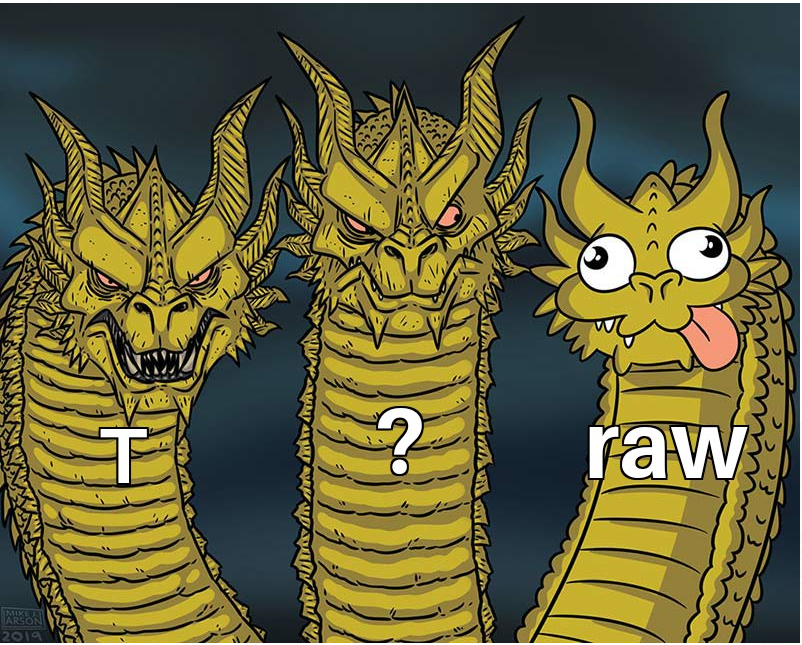 11
מלכודת הטיפוסים הנאים (Raw types)
אם ניצור משתנה או מופע של מחלקה גנרית ונשמיט את הסוגריים המשולשים, פעולה זו לא תגרור שגיאת קומפילציה (רק אזהרה)!
במקום זאת יצרנו טיפוס נא. 
עבור טיפוסים נאים הקומפיילר לא מבצע בדיקות בטיחות טיפוסים. 
השפה מאפשרת טיפוסים נאים לשם תאימות לאחור עם גרסאות בהן לא היו טיפוסים גנריים. לכל מטרה אחרת מומלץ לא ליצור טיפוס נא.
12
טיפוסים נאים - דוגמה
public class Container<T> {
   private T val;
   public Container(T val) { this.val = val; }
   public T getVal() { return val; }
   public void setVal(T newVal) { val = newVal; }

   public static void main(String[] args) {
         Container<String> strCont = new Container<String>("Getting schwifty");
	     strCont.setVal(0); 

         Container rawCont = new Container<String>("Getting schwifty");
	      rawCont.setVal(0); 

         Container<String> rawCont2 = new Container(0); // No error (also bad)
	      String s =  rawCont2.getVal(); 
       }
 {
// Error – doesn’t compile (which is good!)
strCont.setVal(0);
// No error (which is bad!)
// Run-time error
class java.lang.Integer cannot be cast to class java.lang.String
[Speaker Notes: המקרה הראשון לא מתקמפל- הקומפלייר "יודע"  שsetVal צריך לקבל ערך מסוג String.

המקרה השני רץ ועובד  אבל, לוגית, לא נכון. שמים שם 0 שהוא integer במקום ה-String
המקרה השלישי מקמפל אבל השגיאה בזמן ריצה בגלל down cast לא חוקי.]
13
Diamond operator
כאשר אנחנו מגדירים משתנה או שדה גנרי ומבצעים השמה באותה השורה, ניתן להשמיט בצד של ההשמה את הטיפוס הגנרי הקונקרטי. 
זה מקל על הכתיבה, אך חשוב להקפיד להשאיר את הסוגריים המשולשים, על מנת שלא יתקבל טיפוס נא.
אופרטור זה (סוגריים משולשים ריקים) נקרא Diamond Operator
שתי השורות שקולות:
Container<String> c = new Container<String>(“Kid A");
Container<String> c = new Container<>(“Kid A");
שתי השורות שקולות:
Container<Container<String>> c = 
new Container<Container<String>>(new Container<String >(“Kid A"));
Container<Container<String>> c =
new Container<>(new Container<>(“Kid A"));
זה בסדר גמור, זה לא Raw
זה בסדר גמור, זה לא Raw
[Speaker Notes: יש הבדל אם הטיפוס הדינאמי הוא raw או הטיפוס הסטטי.
אפשר רק ביטפוס השינאמי לקצר ולכתוב <> ויקח את הטיפוס הגנרי מהטיופס הסטטי – זה לא raw]
14
מתודות גנריות
public class Helper {
     public <T> boolean compare(Container<T> c1,     							Container<T> c2) {
         return c1.equals(c2); 
      }
}

 יכולנו גם להגדיר את המחלקה בתור Helper<S>, כאשר שאר הקוד נשאר כפי שהוא, ללא כל שינוי אפקטיבי.
15
מתודות גנריות - המשך
ומה אם למתודה גנרית יש טיפוס גנרי שחולק את אותו השם עם הטיפוס הגנרי של המחלקה בה היא נמצאת? 
זה אמנם מבלבל, אך מדובר בשני טיפוסים לא קשורים. 

public class Helper<T> {
	public <T>  boolean compare(Container<T>  c1, Container<T>  c2) {
		return c1.equals(c2);
	}
	public static void main(String[]  args) {
		Helper<String> h = new Helper<>();
		Container<Integer> c1 = new Container<>(1);
		Container<Integer> c2 = new Container<>(2);
		h.compare(c1, c2);  // this compiles
	}
{
[Speaker Notes: אם נסמן אותם 1, 2 ו-3.
אז נשים לב ש-1 נקבע לפני 2 ו-3. וכדי שהקדו יתקמפל 2 צריך להיות כמו 3, אחרת לא יתקמפל.]
16
מתודות סטטיות גנריות
בניגוד למתודת מופע שיכולה להגדיר טיפוס גנרי משלה או להשתמש בטיפוס של המחלקה, מתודה סטטית מוכרחה להגדיר טיפוס משלה (גם כאן מותר, אך לא מומלץ, לעשות שימוש באותו שם). 
public class Helper<T> {
	public boolean compare(Container<T> c1, Container<T> c2) {...} }
OK!

public class Helper<T> {
	public static boolean compare(Container<T> c1, Container<T> c2) {...} } 
Compilcation Error: cannot find symbol
public static <T> boolean compare(Container<T> c1, Container<T> c2) {...}
[Speaker Notes: מתודה סטטית לא יודעת מה הטיפוס הגנרי של המחלקה – לא מסתירה אותו.
מתודת מופע יודעת ויכולה להסתיר.
הסטטית לא מקורת לאף מוע של המחלקה, שואלת T who!!!
אם היינו מגדירים <T> בסטטית זה היה בסדר, זה אומר לקומפיילר ששני המשתנים אחרי הם גם מטיפוס של T.]
17
מלכודת הירושה הגנרית
אנו כבר יודעים שניתן לבצע את ההשמה הבאה:
String s = "IAmAnObjectToo";
Object o = s;
האם ההשמה הזו חוקית?
Container<String> s = new Container<>("whoops");
Container<Object>  o = s;
ההשמה אינה חוקית (שגיאת קומפילציה) מכיוון שבאופן כללי, אם B מקיים יחס is-a עם A, זה לא גורר שום יחס בין GenericClass<A> ל-GenericClass<B>
A is a B, But Container<String> is not a Container<Object>
אין פה ירושה:Container<String> לא יורש מ-Container<Object>.
[Speaker Notes: Container<String>  לא יורש מ-Container<Object> . כלומר,Container<String>  הוא לא סוג של Container<Object> .]
18
התנהגות "פולימורפית" של הטיפוס הגנרי
אנו רוצים לכתוב מתודה המקבלת רשימת מספרים (מטיפוס לא ידוע מראש) ומדפיסה את הערך השלם של כל איבר.
נסיון ראשון: 
public static void printNumbers(Collection<Number> numbers) {
	for (Number n : numbers) {
		System.out.println(n.intValue());
	{
{

public static void main(String[] args) {
	List<Number> ln = Arrays.asList(1.1,2.2,3.3);
	List<Double> ld = Arrays.asList(1.1,2.2,3.3);
	printNumbers (ln); // prints 1 2 3
	printNumbers (ld); // Compliation Error!
{
[Speaker Notes: מתי כן יהיה יחס של is a? – נגיד ב- List<String is a Collection<String>
אם יש אותו פרמט גנרי הם יהיו ביחס של is a ביניהן.
Number היא מחלקה שכל המספרים יורשים ממנה
לא קיים יחס של is a כי הטיפוס הגנרי שונה.
List<Double>  היא לא סוג של List<Number> .]
19
ג'וקרים (wildcards)
בקוד גנרי הסימן ? מסמן טיפוס לא ידוע. 
List<?> זו רשימה של טיפוס גנרי לא ידוע.
ניתן להגדיר חסם עליון: 
List<? extends Exception> זו רשימה שהטיפוס הגנרי הלא ידוע שלה מקיים יחס is-a עם Exception.
וניתן להגדיר חסם תחתון: 
 List<? super Exception> זו רשימה ש- Exception  מקיים יחס is-a עם הטיפוס הגנרי שלה.
[Speaker Notes: העליון זה ? Is a X
התחתון הוא X is a ?]
20
ג'וקרים (wildcards)
Exception
21
ג'וקרים (wildcards)
חסם עליון: 
List<? extends Exception>
Exception
22
ג'וקרים (wildcards)
חסם תחתון: 
List<? super Exception>
Exception
23
הדפסת מספרים: נסיון שני
public static void printNumbers(Collection<?> numbers) {
	for (Number n : numbers) { 		// Compilation error!
		System.out.println(n.intValue());
	{
{


הקומפיילר לא יכול לאפשר מעבר על רשימת המספרים, כי אין כל הבטחה שמדובר במספרים.
24
הדפסת מספרים: נסיון שלישי
public static void printNumbers(Collection<? extends Number> numbers) {
	for (Number n : numbers) {
		System.out.println(n.intValue());
	{
{

public static void main(String[] args) {
	List<Number> ln = Arrays.asList(1.1,2.2,3.3);
	List<Double> ld = Arrays.asList(1.1,2.2,3.3);
	printNumbers (ln); // prints 1 2 3
	printNumbers (ld); // prints 1 2 3
[Speaker Notes: מובטח שהטיפוס הגנרי יהיה סוג של Number ולכן יממש את intValue.]
25
מגבלות של חסמים על ג'וקרים
ראינו כבר שג'וקרים מאפשרים לנו גמישות מסוימת עם הגדרת הטיפוס הקונקרטי, אך היא מגיעה על חשבון מגבלות אחרות. 
העקרון המנחה בתכנות עם ג'וקרים הוא שהקומפיילר מוכרח לוודא שהפעולה חוקית מבחינת התאמת טיפוסים.
26
מגבלות של חסמים - המשך
אילו שורות יעברו הידור?
public static void example(List<? extends Exception> lst){
        lst.add(new Exception("a"));
        Exception e = lst.remove(0);
 }
למעשה לא נוכל להוסיף אף איבר.

public static void example(List<? super Exception> lst){
        lst.add(new Exception("a"));
        Exception e = lst.remove(0);
        Object o = lst.remove(0);
}





[Speaker Notes: לא מתקיים יחס is-a  בין Exception למי שיורש ממנו.
Remove בהכרה יחזיר אוביקט מטיפוס שיורש מException.

Exception יורש מטיפוס הרשימה ולכן ניתן להוסיף את a.
Remove  יחזיר איבר ש-Exception יורש ממנו...
Remove  יחזיר איבר שיורש מObject...

כלומר אפשר להוסיף איבר מטיפוס ? או מי שיורש מ-? אבל בשביל זה חייבים לדעת את הטיפוס של ?.במקרה של הsuper אנחנו יודעים מראש שException יורש מ-?]
27
מגבלות של חסמים - המשך
המגבלה תקפה גם אם הטיפוס הקונקרטי נכתב:
List<? extends Exception> lst = new ArrayList<Exception>();
lst.add(…);
לא נוכל להוסיף אף איבר לרשימה!

זאת מכיוון שלפי הטיפוס הסטטי הקומפיילר לא יכול להיות בטוח שטיפוס האיבר שנוסף מקיים is-a עם הטיפוס הקונקרטי הלא ידוע של הרשימה.
28
דוגמת חסמים
נרצה לכתוב מתודה שמקבלת שתי רשימות. ברשימה הראשונה יש מספרים, ומטרת המתודה היא להוסיף לרשימה השניה את כל המספרים מהראשונה עם ערך שלם זוגי. איזו חתימה נבחר כך שתתאים למחלקה הרחבה ביותר של טיפוסים? 

public void f(List<? _______ Number> lst1,   
                        List<? _______ Number> lst2 )  
                        {…}
extends
super
[Speaker Notes: מהרשימה הראשונה  נירצה לקבל (get) של מספרים, כך ששאנחנו צריכים להבטיח שget  יחזיר מספר.
לרשימה השניה נירצה להוסיף (add) מספרים . נצטרך שNumber יהיה סוג של טיפוס הרשימה.]
29
שאלה מבחינה – סמסטר ב – 2018
אילו מהפונקציות הבאות מתקמפלות? 
public class Box<V> {
	public <T> void func1(Set<T> s1, T item) { s1.add(item); }

	public void func2(Set<?> s2, Object item) { s2.add(item); }

	public void func3(Set<? extends Exception> s3, IOException item) { s3.add(item); }

	public void func4(Set s4, Object item) { s4.add(item); }
}

תשובה: רק func1 ו-func4




[Speaker Notes: 2 גם פה הקומפיילר לא יודע מה הטיפוס ולכן לא יאשר את זה
3 לא מתקמפל בדיוק כי יש לנו חוסר הבנה של מה הטיפוס שיהיה ולכן הקומפיילר לא יאשר , נגיד אם ה-? הוא מסוג EOF אז הוא לא יכול להכניס את item.]
30
שאלה מבחינה
אילו מהפונקציות הבאות מתקמפלות? 
public class Box<V> {
	public <T> void func1(Set<T> s1, T item) { s1.add(item); }

	public void func2(Set<?> s2, Object item) { s2.add(item); }

	public void func3(Set<? extends Exception> s3, IOException item) { s3.add(item); }

	public void func4(Set s4, String item) { s4.add(item); }
}




31
שאלה מבחינה
public class Test<T extends Comparable> {
	public static void main(String[] args) {
		List<String> strList = Arrays.asList("abc", "def");
		System.out.println(func(strList));
	{
	public static boolean func(List<*******> lst) {
		return lst.get(0).compareTo(lst.get(1)) == 0;
	} 
}
אילו מהאופציות הבאות יכולות להחליף את ******?
אופציה 1: ? extends Comparable
אופציה 2: T
אופציה 3: Comparable
תשובה: אופציה 1 בלבד.



[Speaker Notes: זה מתנהג בדיוק כמו כל דבר שראינו בטיפוסים גנריים. אין הבדל אם זה מנשק או מחלקה, ולכן ההבדל הוא כמו ההבדל בין 
? extends Object
לבין Object
2 – בטוח לא כי זו פוקנצהי סטטית ולכן לא יכיר את T.]
32
שאלה מבחינה
public class A<S> { 
    public void f1(Collection<Number> l1, List<? extends Number> l2) {
	l1 = l2; 
    } 
    public <E> void f2(List<? super E> l, E elm) {
	l.add(elm); 
    } 
    public void f3(Collection <? extends S> c, List<S> l ) {
	c = l;
    } 
}
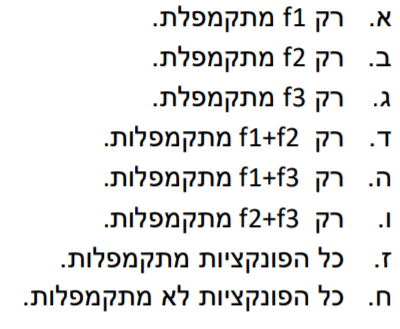 אילו מבין הפונקציות f המופיעות במחלקה A מתקמפלות? בחר/י את התשובה הטובה ביותר.

[Speaker Notes: F1 לא מתקמפלבת כי: המשתנה l1 יכול להצביע רק לאוסיף של Number.
הרשימה l2 יכולה להצביע לאוסף של כל דבר שמרחיב את Number, למשל אוסף של Double-ים. אם ההשמה הייתה מתקמפלת, l1 היה יכול להצביע לרשימה של doube-ים, מתוך מחשבה שזו רשימה של Number –ים. זה היה , למשל, מאפשר לבצע הכנסה של אובייקט מסוג Integer (שהוא סוג של Number) לרשימת Double-ים.

המשתנהc  אכן יכול להצביע בזמן ריצה לאוסף של כלבים, אבל יכול להיות שגם לא. כדי להתמודד עם הבעיה הזאת,
המפתחים של ג'אווה הגדירו שההפניה כמו c (כלומר, מטיפוס Collection <? extends S>)  תוכל לבצע רק פעולות שכל 
אחד ואחד מהאוספים שהיא עשויה להצביע עליה תוכל לבצע. כלומר, קבוצת הפעולות שניתן לבצע באמצעות c היא
חיתוך של כל קבוצות הפעולות של האוספים שהיא עשויה להצביע עליהם.
c לדוגמה תוכל לשלוף איבר מהאוסף לתוך משתנה מטיפוס S, ויהיה אפשר גם לעשות c.add(null).
לעומת זאת, c לא תוכל להוסיף כל איבר אחר, וגם לא לשלוף איבר לתוך משתנה מטיפוס כלב.
לכן l מסוגלת לבצע כל דבר ש-c מסוגלת לבצע.]
33
שאלה מבחינה
public class Test {
	public interface If {}
	public class A implements If {}
	public class B extends A {}
	public class Helper<T> {
		public Helper(T arg) {}
	}
	
	private void test() {
		Helper<If> h1 = new Helper<If>(new A());
		Helper<If> h2 = new Helper<If>(new B());
		Helper<If> h3 = new Helper<A> (new A());
		Helper<A> h4 = new Helper<A> (new B());
	}
}
איזה מהשורות h1-h4 מתקמפל. 
אלו שלא, נמקו למה




[Speaker Notes: Helper<A> אינו מקיים יחס של instance of של Heper<If>.]